تخصصي.. مستقبلي
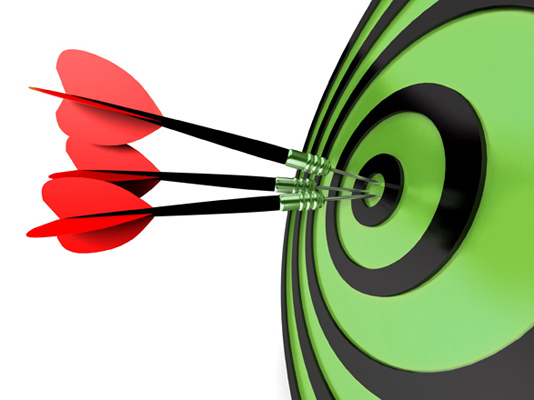 المعرفـة والتطبيـق 
لماذا نحن هنـا وليـس في مكانٍ آخـر ؟
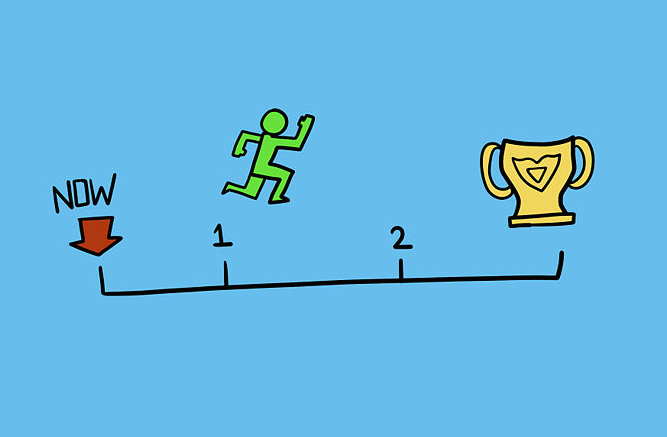 الهدف من اللقاء التدريبي
اكساب المشاركين مجموعة من المهارات العملية التي تساعدهم في اختيار تخصصهم الجامعي وتحديد مسارهم المهني وفق أسس علمية ومهنية صحيحة.
مالم يخبرني به أبي !!
التخصص الجامعي.
آليـــــــات وأدوات.
وظـــائف المستقبـل.
الجامعات السعودية.
الحيـــاة الجامعيــة.
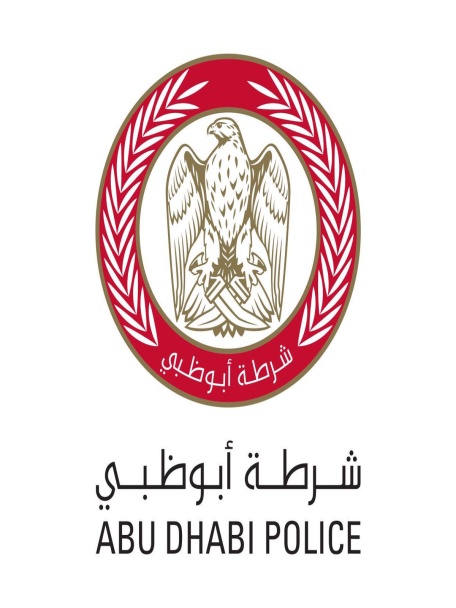 محاور اللقاء
المعلومات لا قيمة لها مالم تطبق
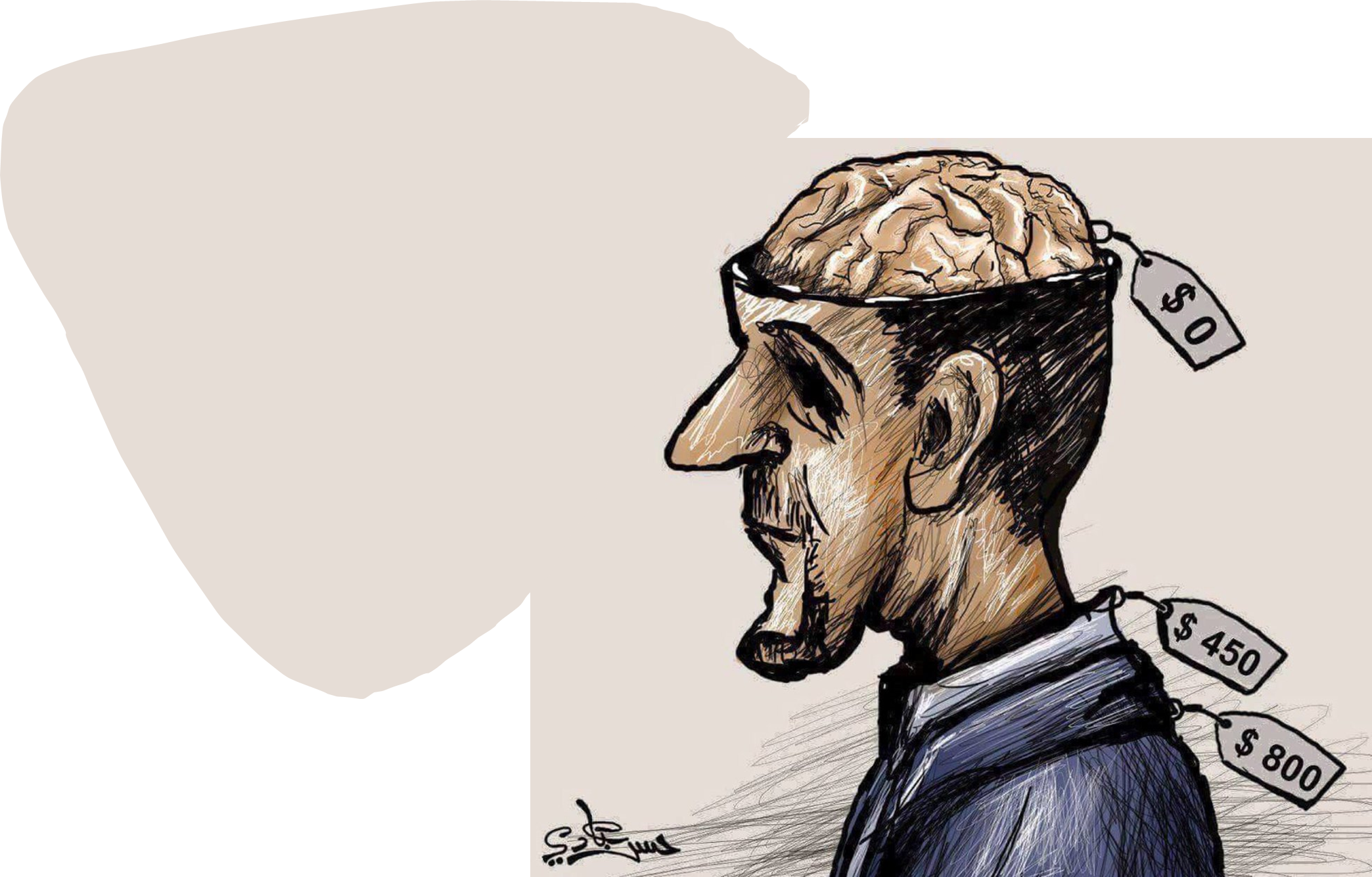 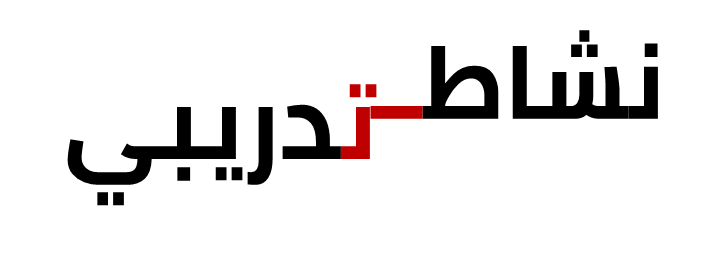 لم يخبرني به أبي !!
نموذج المسار المهني
الثانوية العامة
المرحلة الثانوية
التعليم الابتدائي والمتوسط
المسار الوظيفي
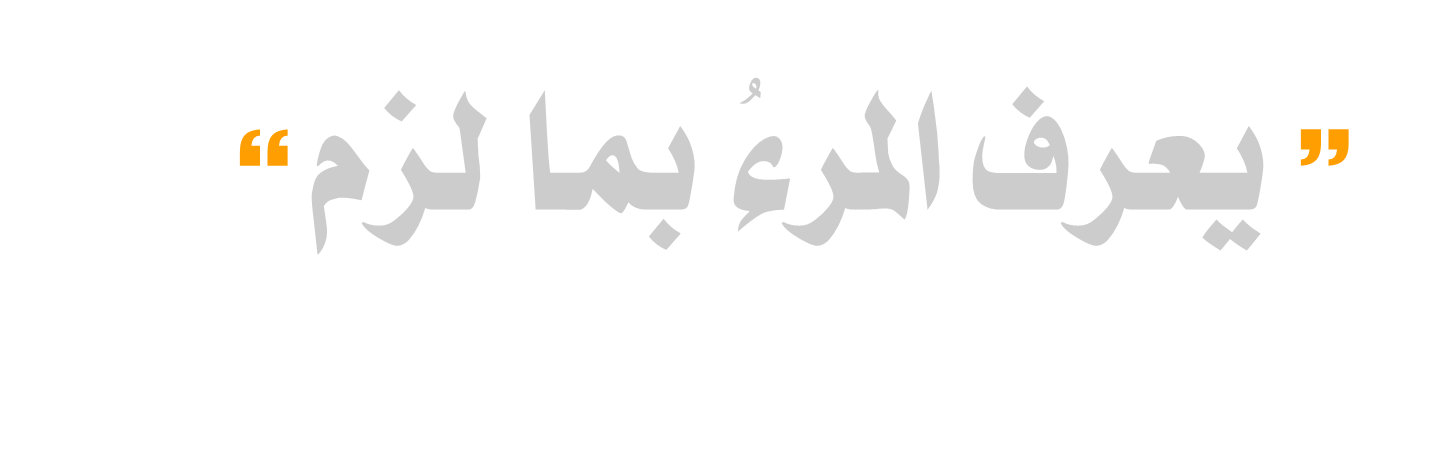 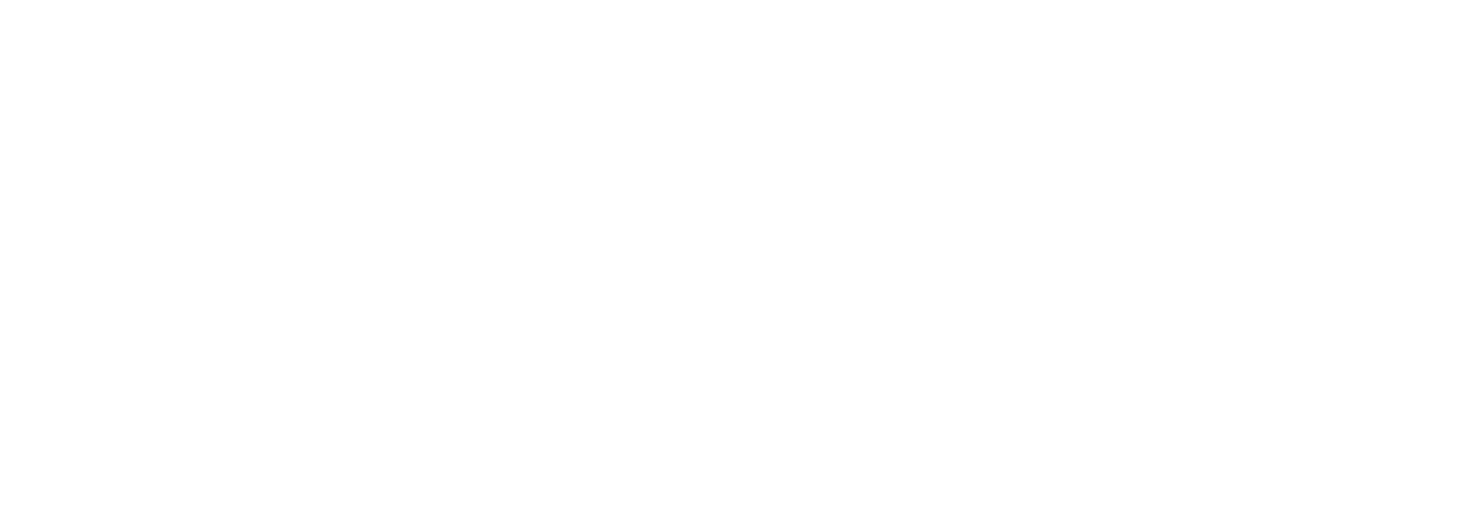 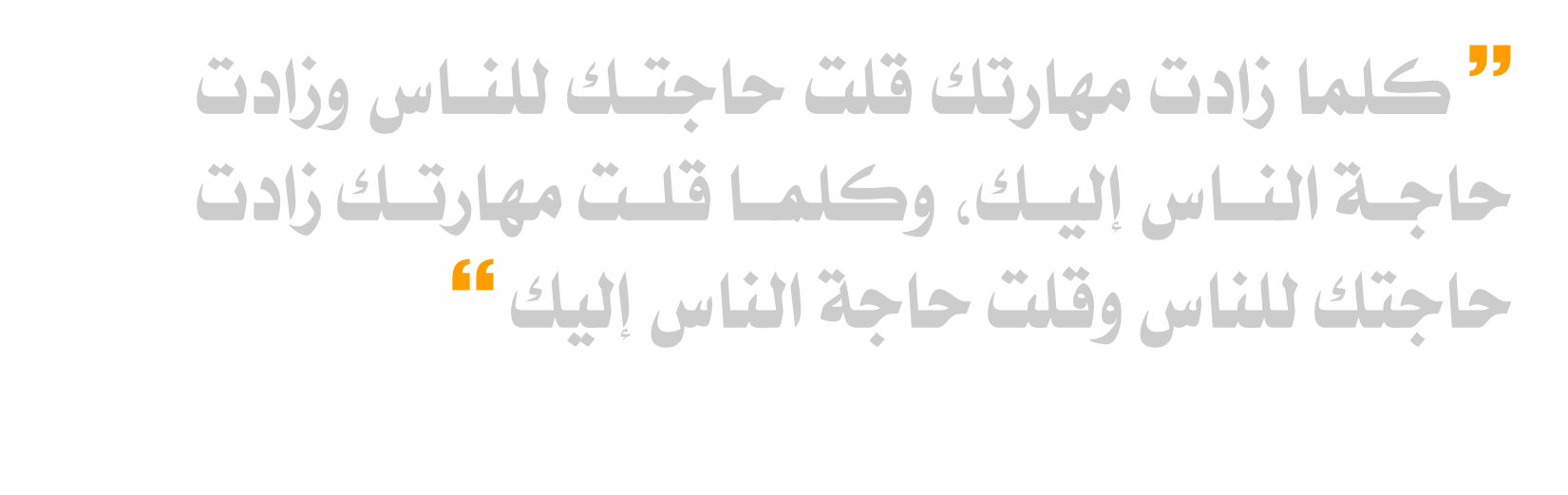